ROZCESTNÍK PRO STAROSTY
www.chytryregion.cz/starostuj
www.starostuj.cz
je určen zejména starostům a místostarostům malých obcí  
(především obce I. typu).
DŮVODY VZNIKU ANEB PROČ?
Značný počet malých obcí na území Královéhradeckého kraje
V malých obcích je funkce starosty povětšinou vykonávána jako NEUVOLNĚNÁ
Starostové se nemohou věnovat detailnímu studiu všech aktuálních zákonů, vyhlášek, metodických pokynů a dalších předpisů, které se týkají obcí,
Existuje několik podobných projektů, povětšinou financovaných z dotačních prostředků, ale už se nemyslelo na jejich udržitelnost – následnou aktualizaci. 

CÍLOVÁ AKUPINA ANEB PRO KOHO JE ROZCESTNÍK URČENÝ?
Neuvolnění starostové malých obcí (především I. typu)
Zastupitelé malých obcí
Pracovníci obecních úřadů malých obcí
Kdokoliv další se zájmem o veřejnou správu
ROZCESTNÍK PRO STAROSTY
přehledný, stručný, praktické informace bez zbytečné legislativní „omáčky“, důraz na informace týkající se hlavně malých obcí
vzory, příručky a odkazy na praktické informace
co nejaktuálnější informace i přes neustálé aktualizace platné legislativy
probíhá průběžná aktualizace a doplňování aktuálních témat a novinek
možnost klást konkrétní dotazy



www.starostuj.cz
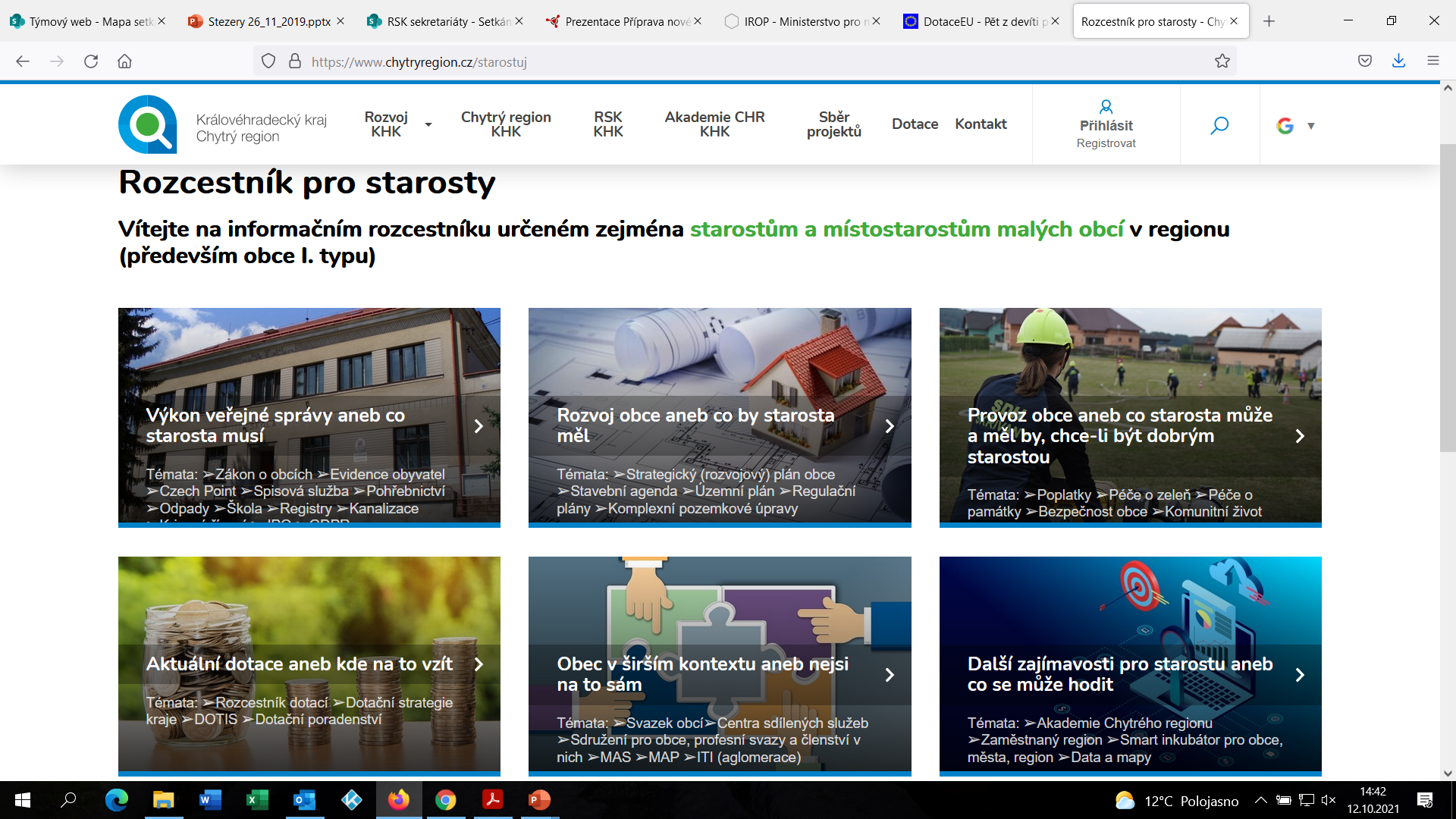